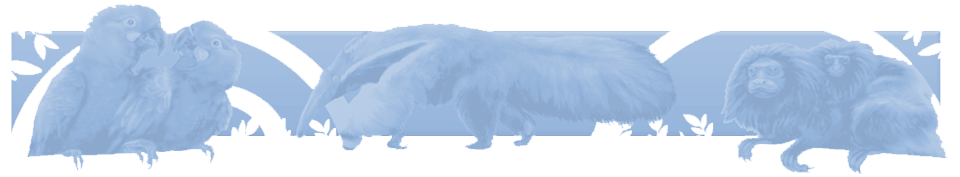 XI Workshop do PPGCFau
Orientações para a apresentação no formato de Pôster:


 Os pôsteres deverão ser confeccionados nas dimensões 100 cm (altura) x 80 cm (largura);
 Os pôsteres deverão ser fixados até as 08h30 nos locais definidos pela Comissão Organizadora do evento;
 Os discentes devem permanecer durante todo o período de apresentação dos pôsteres junto aos seus trabalhos (das 14h40 às 16h10), que serão avaliados por uma comissão de docentes e pesquisadores convidados;
 Os critérios oficiais de avaliação são COMPOSIÇÃO DO POSTER, POSTURA, DOMÍNIO DO CONTEÚDO, JUSTIFICATIVA, OBJETIVOS, METODOLOGIA E REVISÃO BIBLIOGRÁFICA;
 O layout geral deste modelo e os itens abaixo deverão estar obrigatoriamente presentes no pôster, sendo que  figuras, tabelas e gráficos são opcionais.

TÍTULO
Nome dos autores (seguir ordem do resumo)
Endereço de contato/instituições vinculadas

INTRODUÇÃO E JUSTIFICATIVA

OBJETIVOS

MATERIAIS E MÉTODOS

REFERÊNCIAS BIBLIOGRÁFICAS

APOIO/FINANCIADORES (se houver)
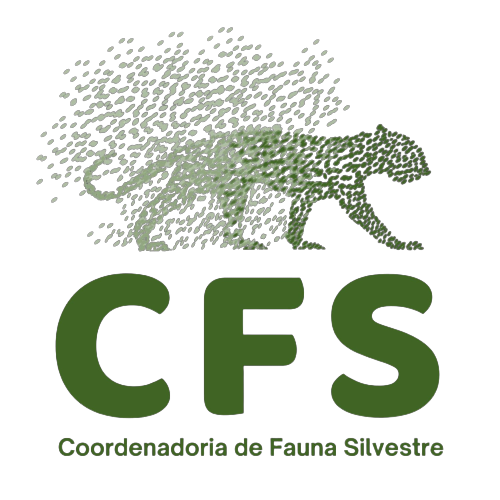 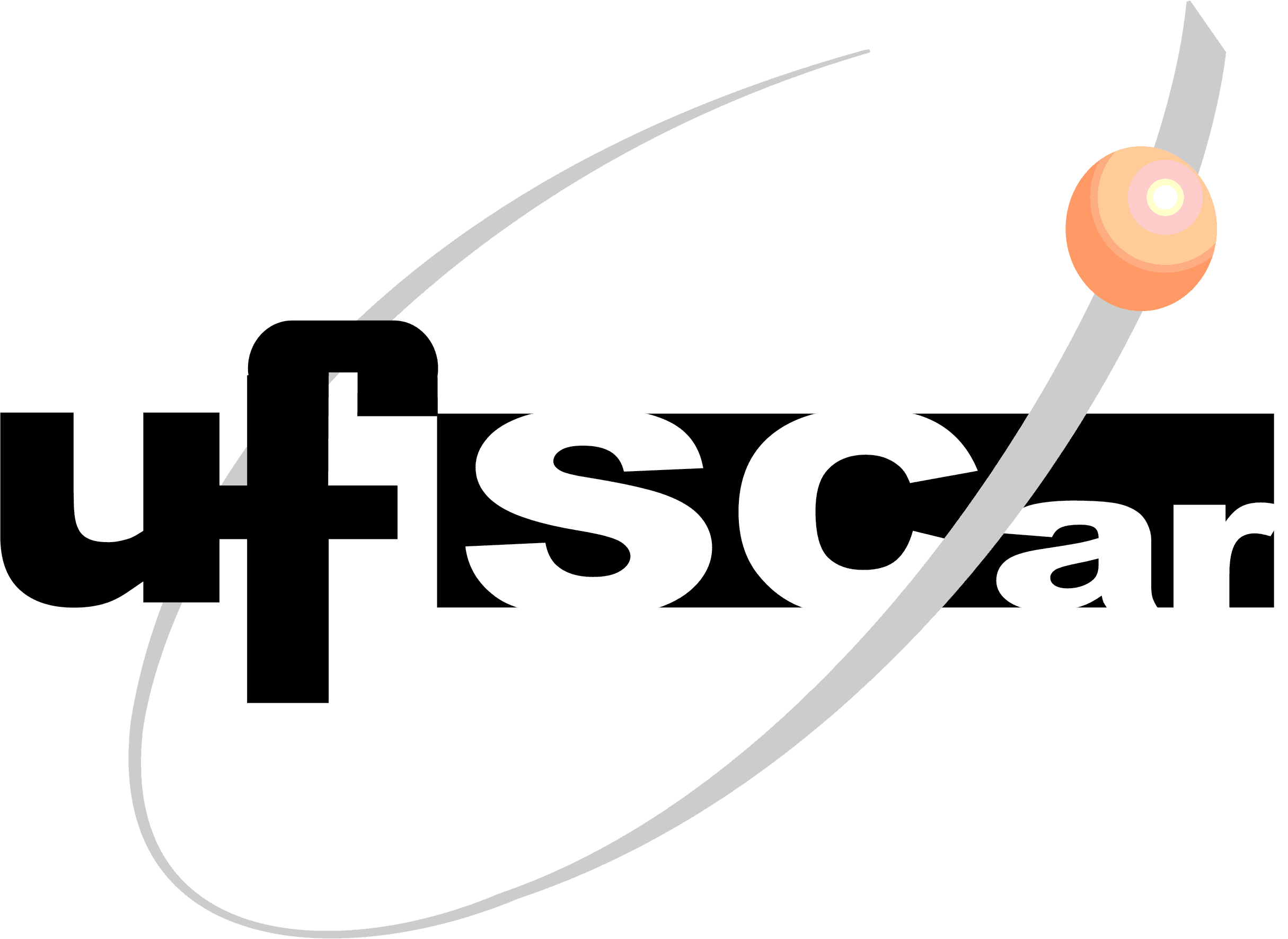 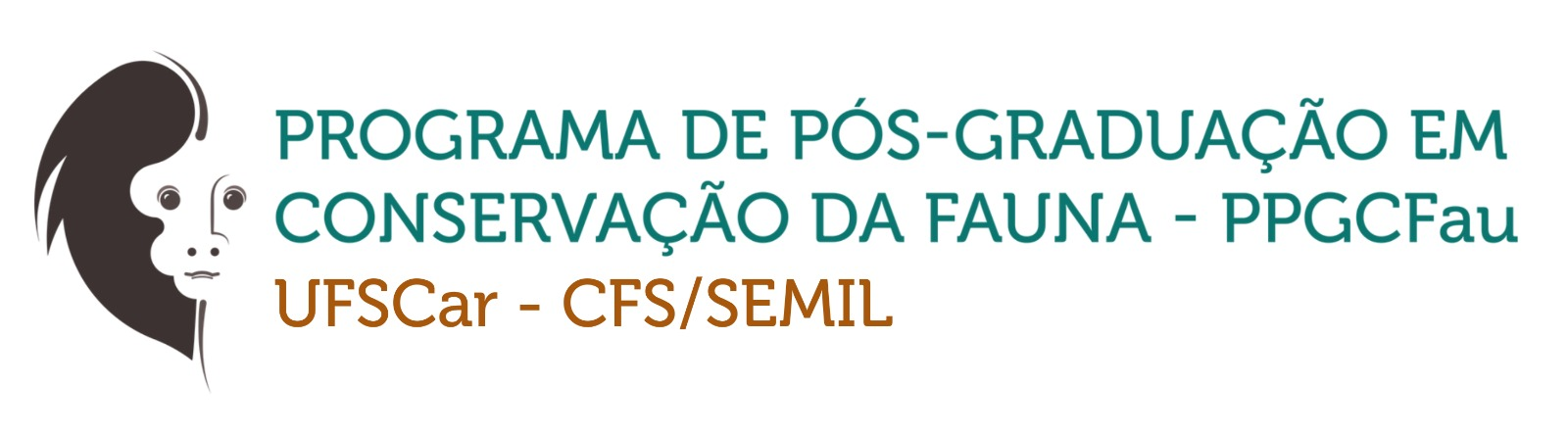